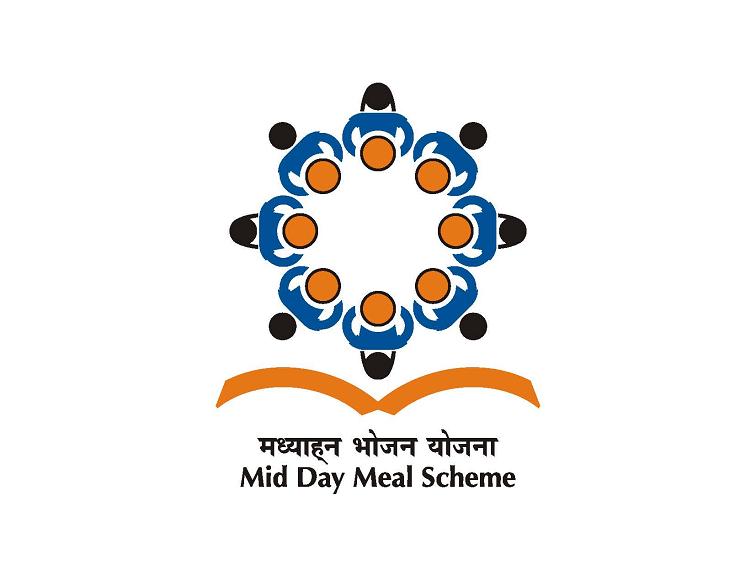 Annual Work Plan & Budget, 2018-19 [Mid Day Meal Scheme]
MDM - PAB Meeting
23.05.2018
Arunachal Pradesh
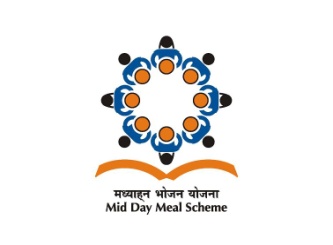 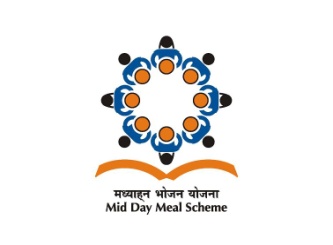 INITIATIVES OF STATE GOVERNMENT
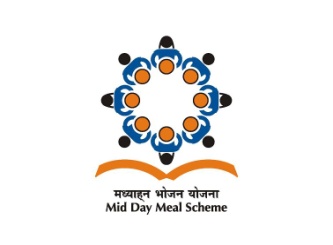 INITIATIVES OF STATE GOVERNMENT
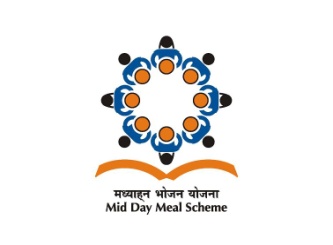 INITIATIVES…
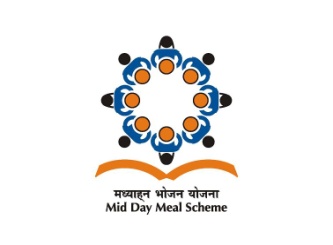 INITIATIVES….
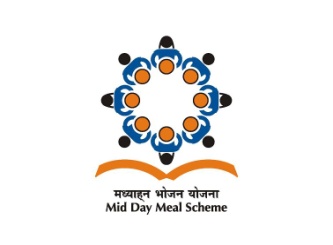 INITIATIVES….
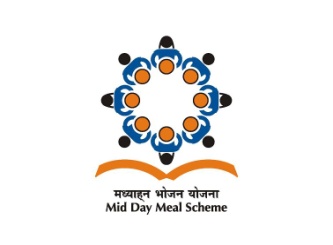 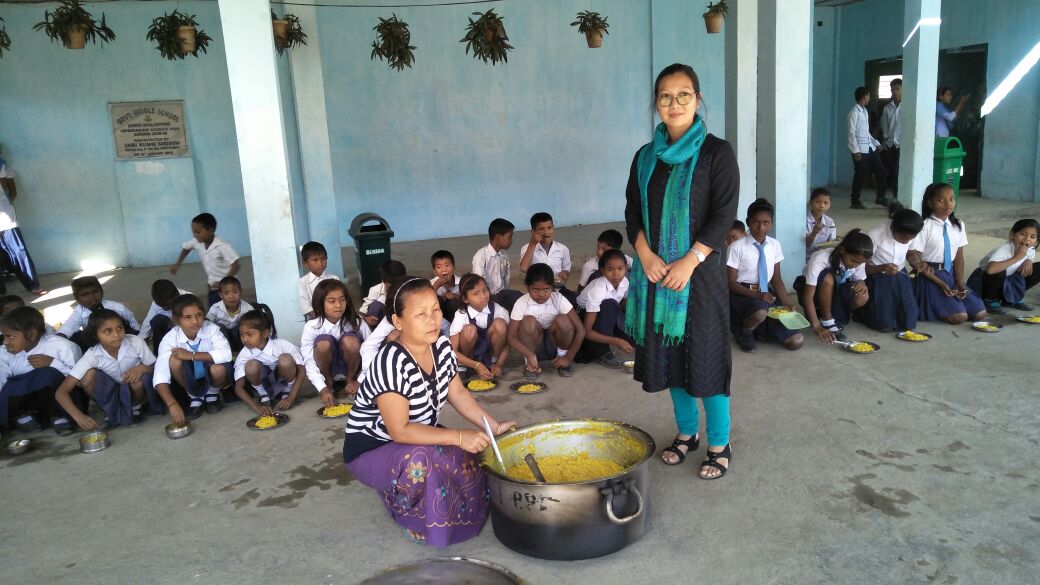 GMS, Balukpong, West kameng District
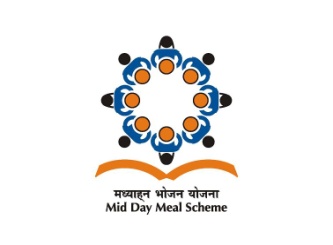 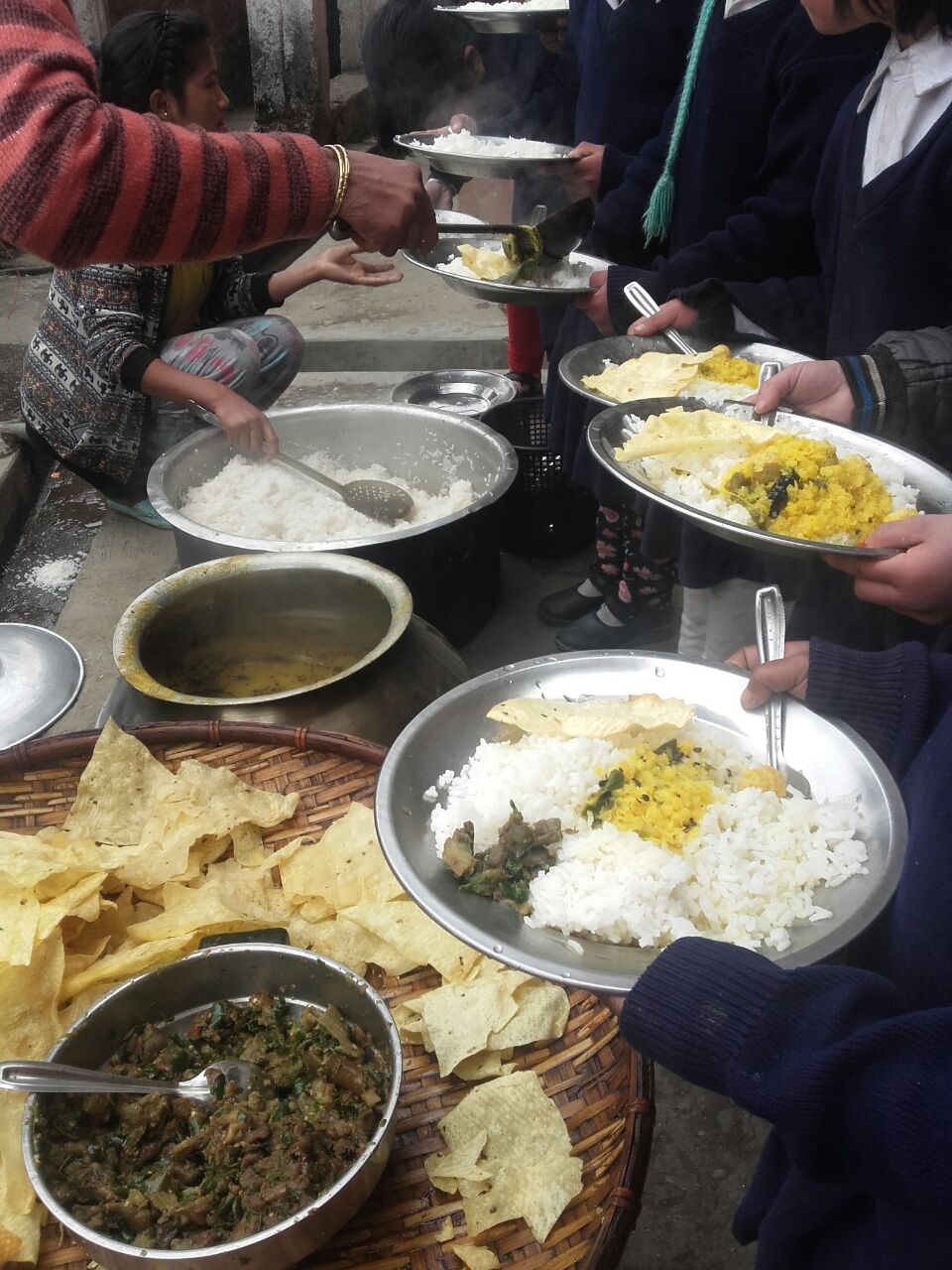 GMS, Bomdila, West Kameng District
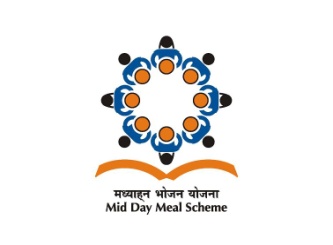 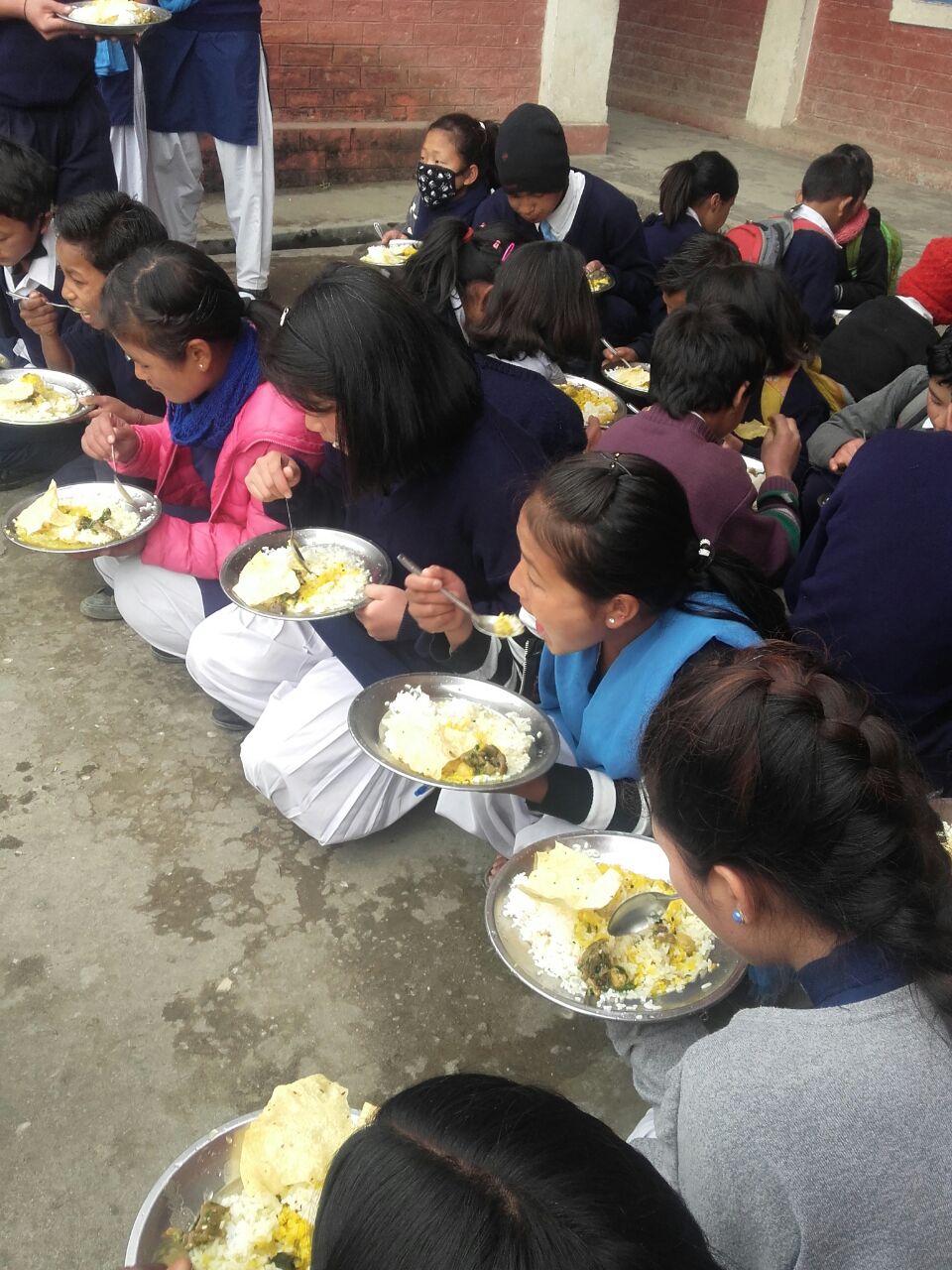 GMS, Bomdila, West Kameng District
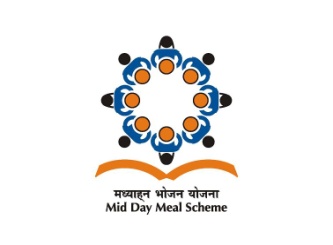 BEST PRACTICES
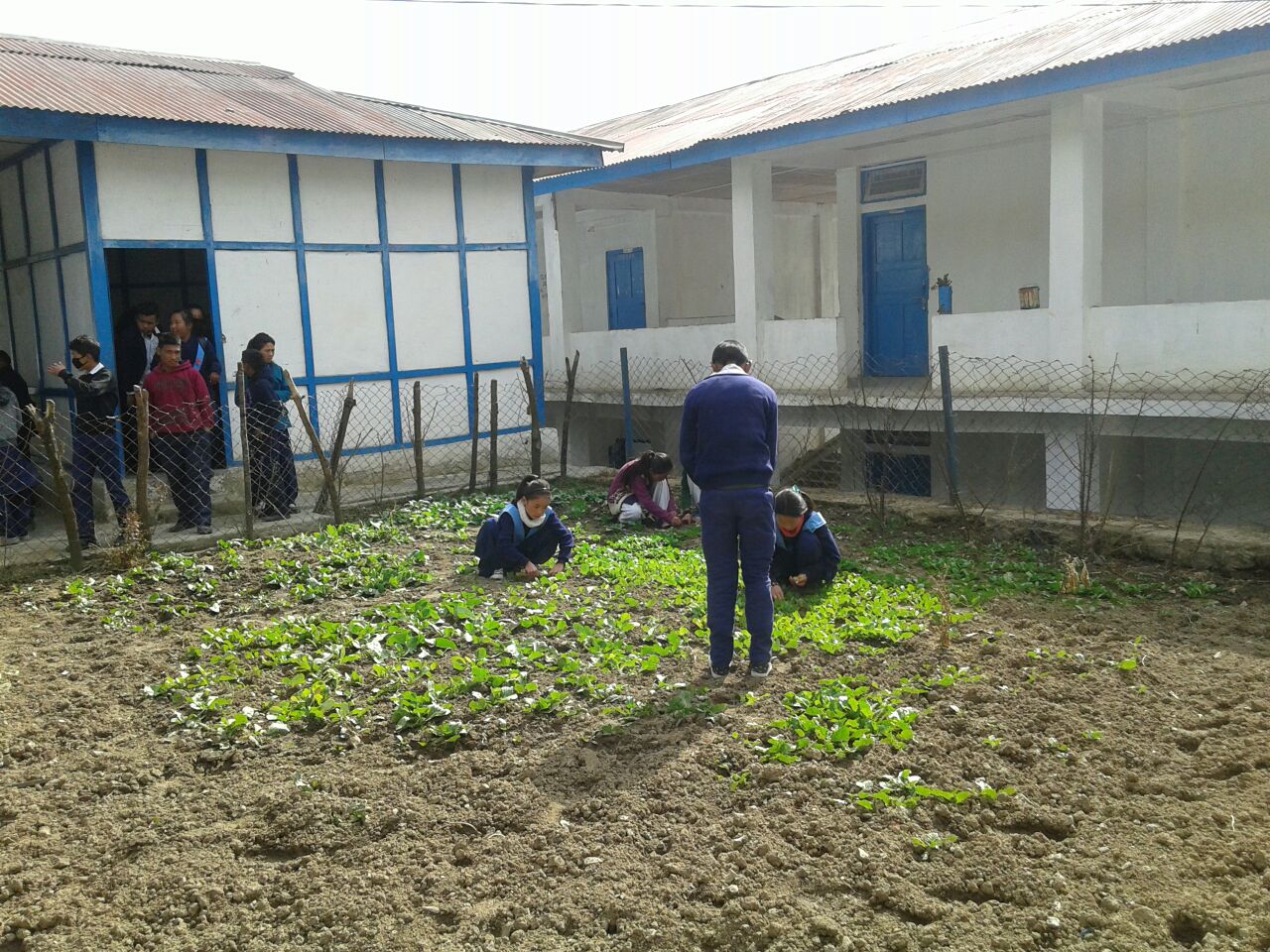 Kitchen garden preparation in GMS, Lumla, Tawang District
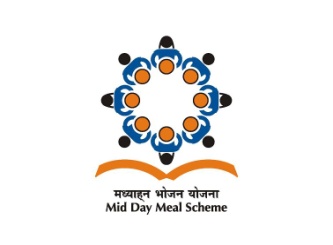 BEST PRACTICES….
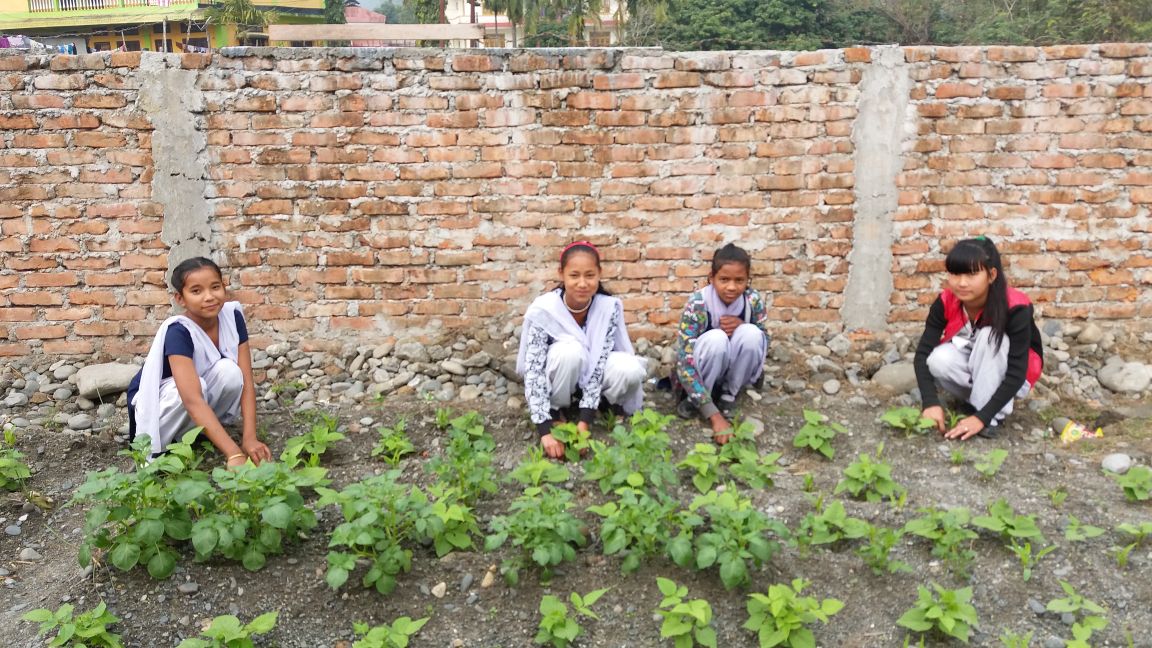 Kitchen garden preparation in GSS, Balukpong, West Kameng District
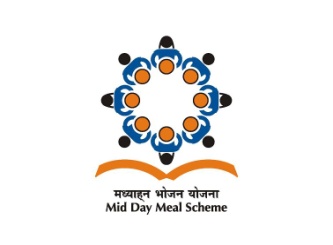 BEST PRACTICES….
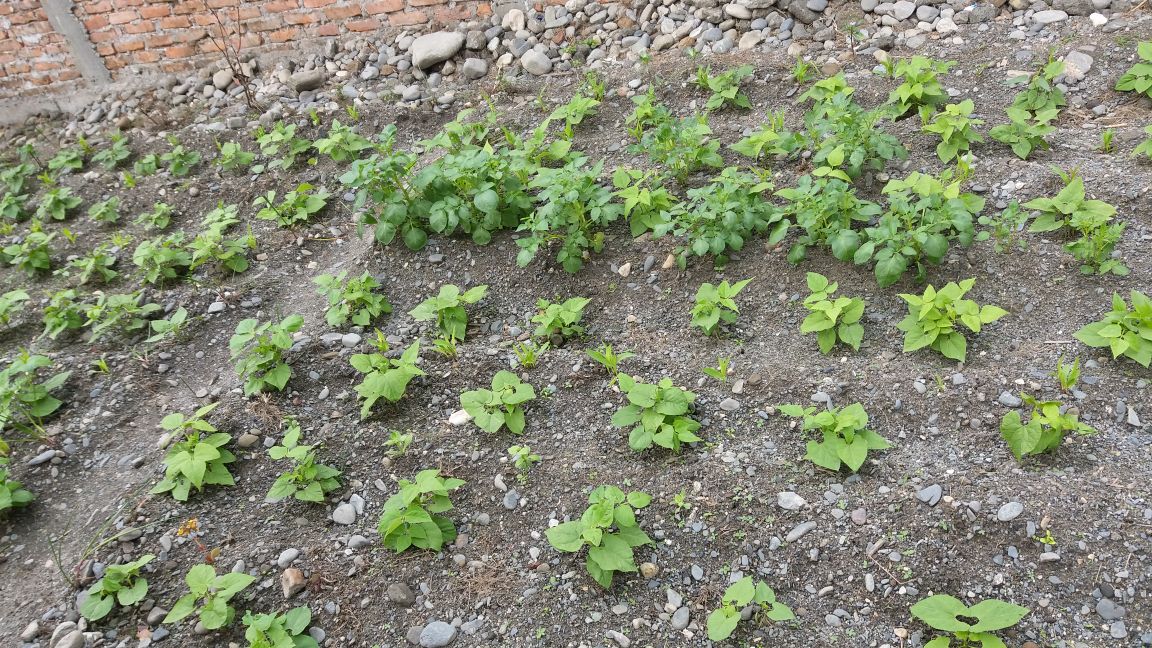 Kitchen garden in GSS, Balukpong, West Kameng District
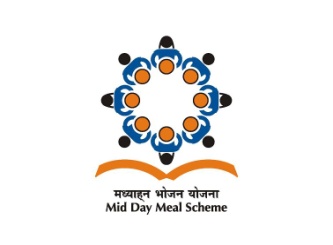 OTHER ISSUES….
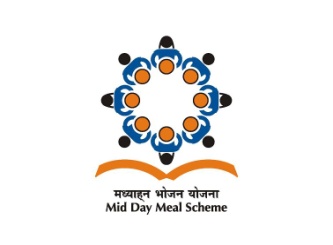 ISSUES ……
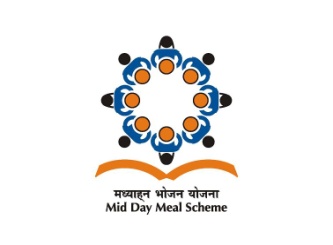 ISSUES ……
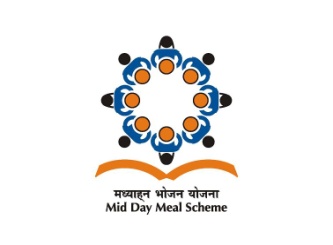 Thank You